Care Act 2014 Safeguarding Adults
Outcome Focused Safeguarding in a Statutory Framework
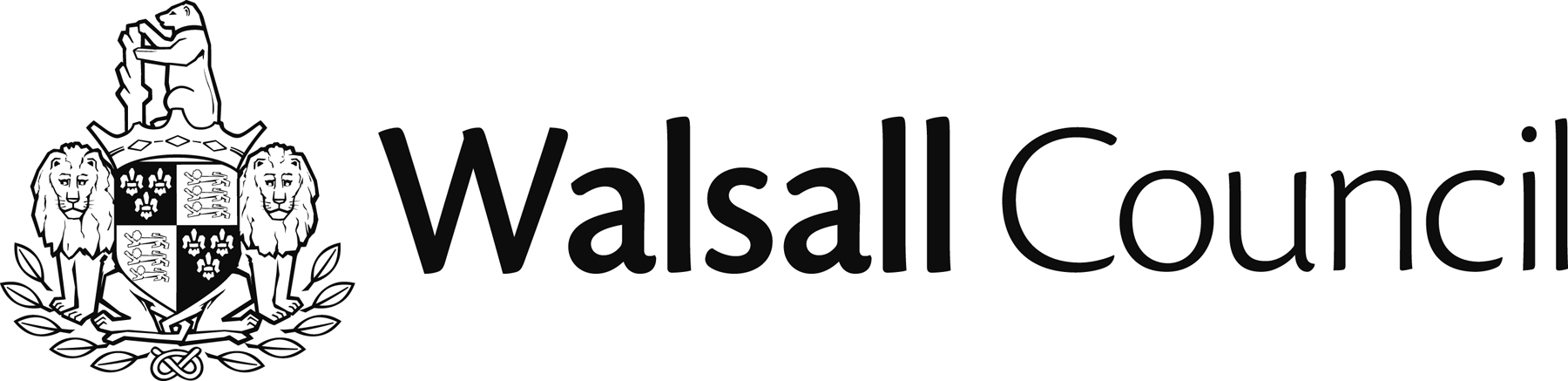 Aims & Objectives of Briefing Sessions
Have an awareness of the background to the Care Act 2014 and Making Safeguarding Personal. 

Have an understanding of the key Safeguarding Adults Statutory duties under the Care Act 2014.

Have an understanding of the culture and practice changes required by Making Safeguarding Personal.

Understand changes to the safeguarding adults customer journey
 
Have an awareness of the work being undertaken to update the West Midlands safeguarding adults policies and procedures

Input into the development of local tool kits to embed the new culture.
Background to the Care Act 2014
2008: Review of No Secrets

July 2009: A report on the Consultation of No Secrets was published

2010: Law Commission undertook consultation on Adult Social Care Law 

May 2011: Recommendations made to the Government aimed at providing a clearer, modern and more cohesive framework for adult social care legislation

July 2012: The Government issued a response and Draft Care and Support Bill

14th May 2014: Care Act receives Royal Assent

October 2014: Statutory guidance issued (replaces No Secrets)
Background to Making Safeguarding Personal
The LGA/ADASS Making Safeguarding Personal development project was set up following feedback that stated work focused on process not outcomes 

People using safeguarding wanted it to focus on a resolution of their circumstances, with more engagement and control

In 2009 (Deborah Klee LGA) undertook a literature review and concluded there was little evidence about what safeguarding approaches worked best

Following this the LGA  developed a toolkit with ADASS and academics in 2010, ‘Making Safeguarding Personal – a tool kit of responses’ to support person centred safeguarding responses.  This was updated in 2014 

The Care Act 2014 Statutory Guidance makes it clear that all Safeguarding “should be person-led and outcome-focused.
Key Safeguarding duties Care Act 2014
S1 - General duty to promote individual well being: Protection from abuse and neglect 

S4 - Providing information and advice: Everyone knows how to raise concerns about the safety and well being for an adult with care and support needs 

S6 -  Co-operation: Protecting adults with needs for care and support who are experiencing, or are at risk of, abuse or neglect, and lessons to be learnt from a Safeguarding Adults Review 

S11 – Refusal of a needs assessment:  when an adult refuses an assessment the LA must carry out a needs assessment where the adult is experiencing, or at risk of experiencing abuse and neglect, or the person is experiencing coercion by a third party (must be appropriate and proportionate).
Key Safeguarding duties Care Act 2014
S42 -  Enquiry by the Local Authority: The safeguarding duty to undertake an enquiry, or cause one to occur applies to an adult who:

Has care and support needs (whether or not the Local Authority is meeting any of those needs);

Is experiencing, or is at risk of, abuse and neglect; and 

As a result of those care and support needs is unable to protect themselves from either the risk of, or the experience of abuse or neglect.
Key Safeguarding duties Care Act 2014
S42 -  Enquiry by the Local Authority: Is not a substitute for:

Providers responsibilities to provide safe and high quality care and support

Commissioners regularly assuring themselves of the safety and effectiveness of commissioned services

CQC ensuring regulated providers comply with fundamental standards of care, or taking enforcement action

The core duties of the police to prevent and detect crime and protect life and property
Key Safeguarding duties Care Act 2014
Section 43 – Safeguarding Adults Boards: 

Each local authority must establish a Safeguarding Adults Board (SAB).

The SAB’s objective is to help protect adults from abuse and neglect, and the SAB has three core duties:

It must produce an annual strategic plan which states what individual partners will do to achieve its main objectives
It must publish an annual report	
It must conduct a safeguarding adults review in accordance with S44 of the Care Act 2014, and publish the findings of any SAR and subsequent actions in the annual report
Key Safeguarding duties Care Act 2014
Section 44 – Safeguarding Adults Reviews:  A SAB must arrange for Safeguarding adults review to be undertaken when an adult with care and support needs in its area: 

Dies as a result of abuse or neglect and there is evidence partners could have worked more effectively to protect the adult.
Has experienced serious abuse or neglect. For example if the adult would have died without intervention, has experienced permanent harm, or has reduced quality of life as a result of abuse or neglect. 
The SAB can arrange a SAR for any other adult with care and support needs.
SAR’s need to account for the findings of any coroners inquiry, or criminal investigation and should be undertaken without delay
Key Safeguarding duties Care Act 2014
S45 – Supply of Information: Stipulates the circumstances where information must be shared with the SAB to support it to do its work. 

S46 – Abolition of the LA’s power to remove someone in need of Care: Section 47 of the National Assistance Act ceases to apply. 

 S68 – Safeguarding enquiries and reviews: The Local Authority must make arrangements for the provision of an independent advocate where it has determined the adult lacks the Mental Capacity to participate in the safeguarding enquiry or safeguarding adults review.

 S73 - Human Rights Act 1998: provision of regulated care or support etc a public function:  Applies when personal care is provided in a place where the adult receiving the personal care is living when the personal care is provided, or residential accommodation together with nursing or personal care. 

This section will apply when the care or support is arranged by an authority, or paid for directly or indirectly, and in whole or in part by such an authority
Key Safeguarding duties Care Act 2014
S81 – Duty of Candour: Updates section 20 of the Health and Social Care Act 2008 (regulation of regulated activities). 

Relates to the provision of information in a case where an incident of a specified description affecting a person's safety occurs in the course of the person being provided with a service. 

Schedule 2 – Safeguarding Adults Boards – This covers

Membership of the board
Funding and other resources
Strategic plan
Annual report
What constitutes abuse and Neglect
There is no general definition of abuse included in the Care Act 2014 Statutory guidance, so as not to limit thinking in this area.

Financial abuse is defined in the Care Act 2014, as:

Having money or property stolen
Being defrauded
Being put under pressure in relation to money or other property
Having money or property misused
What constitutes abuse and Neglect
The Care Act 2014 statutory guidance identifies a number of common types of abuse and neglect (which includes two new categories) 


Take five minutes to identify the different types of common abuse
What constitutes abuse and Neglect
Physical abuse
Domestic violence (new category and new definition) 
Sexual abuse
Psychological abuse
Financial or material abuse
Modern Slavery (includes human trafficking) 
Discriminatory abuse
Organisational abuse 
Neglect and acts of omission
Self Neglect (new category)
What constitutes abuse and Neglect
In you groups consider the new categories of Domestic Violence or Self Neglect and answer the following questions: 

What challenges do we face in responding to these areas of concern? 

What currently exist locally to support effective responses?

What do we need to develop locally to enhance effective responses to such areas of concern?

How do we ensure responses are person centred and underpinned by effective risk management?
Making Safeguarding Personal
It is important that all safeguarding partners take a broad community approach to establishing effective safeguarding 

We all have different life histories so prescribing a one size fits all process that must be followed is not desirable 

Outcome focused safeguarding requires a fundamental shift in custom and practice and is not “business as usual”.
Making Safeguarding Personal
It moves from a forensic process concerned with the “who did it?”

All agencies will need to evidence that the person’s wishes and feelings are central to the development of outcomes 

Outcomes should balance the need for safety with the person’s views on quality of life.

This will require a robust risk enablement culture that supports individuals to meet their outcomes, whilst ensuring the statutory organisations are not unnecessarily exposed to risks associated with unsafe safeguarding adults practice.
Making Safeguarding Personal
Taking a more creative approach to safeguarding situations is likely to lead to more sustainable and cost effective responses 

It requires a range of responses that supports people to  think through their desired outcomes and the purpose of the safeguarding intervention

Addressing this at the start, and throughout, the process will ensure a greater focus on the person at the centre, and make it easier to determine the difference that has been made.
Local Policies and Procedures
Implementing the Care Act 2014 and Making Safeguarding Personal requires an end to end review of the West Midlands Safeguarding Procedures

Intention is for SAB to adopt new procedures from 1st April 2015 

Safeguarding responses underpinned by three key distinct stages:

Safeguarding concern
Safeguarding enquiry 
Safeguarding plan
Safeguarding Adults Underpinning Principles
The following principles apply to all sectors and settings and inform how staff support and work with adults:

Empowerment 

Prevention 

Proportionality 

Protection 

Partnership 

Accountability
Exercise 2
In groups consider the scenario on your desk

Discuss the presenting issues and feedback your response to the wider group under the following headings: 

What difference is wanted or desired?

How will you work with someone to enable that to happen? 

How will you know that a difference has been made?
Objectives of a safeguarding adults enquiry
Protect the adult from abuse and, or neglect in accordance with their views and wishes (or their advocate) about the level of risk.

Establish the facts

Assess the level of risk and needs of the adult for protection, support and redress and consider how they might be met

Make decisions about what follow up actions should take place with regards to the person or organisation causing harm

Enable the adult to achieve resolution and recovery
When should an enquiry be undertaken without consent
The adult lacks the mental capacity to provide consent 

There is an impact on the persons vital interests 

There is an overdoing public interest due to others being at risk
What should an enquiry take into account?
Providing individual with information about options for resolution 

Their wishes and outcomes

Their need for care and support, the risk of abuse or neglect, and the impact on the adult

The ability of the individual to safeguard themselves or the ability of their informal networks to increase the support they offer to safeguard the person (asset based). 

The potential impact on important relationships and the potential that action could increase the risk of harm

Risk of repeated / increasingly serious acts including  risks to others (adults /children)

Supporting the adult to identify and manage risks their own risks 

Safeguarding enquiries and interventions need to be balanced with other rights such as the right to liberty, autonomy and rights to private family life
Who can carry out an enquiry?
In its lead coordinating role the Local Authority should assure itself that any enquiry undertaken by itself, or any enquiry it has caused to occur satisfies its duty under S42 so as to determine what action is necessary to safeguard and protect the adult.

When causing an enquiry to be undertaken by another body the Local Authority must ensure it is able to challenge the body making the enquiry if it considers the process or outcome unsatisfactory (provider lead)

Where a crime is suspected the criminal investigation will take the lead over any other line of enquiry.  Close liaison and planning will be needed as the Local Authority will maintain an ongoing duty to promote the adults well being of the adult in such circumstances
What happens after the enquiry?
The Local Authority must establish what action is necessary as a result of the enquiry

If the Local Authority believes it must produce a safeguarding plan to provide ongoing protection, it is under a duty to produce this.

The Mental Capacity Act requires local authorities to presume adults have the mental capacity to make decisions about their individual well being and choices about risks  

Additional duties will apply where the Local Authority believes the adult does not have mental capacity or the adult is under duress / coercion

Action in response to a safeguarding enquiry could be primarily supportive, therapeutic or could involve the application of civil orders, sanctions, suspensions, regulatory activity, criminal prosecution, disciplinary action or deregistration from a professional body
Safeguarding plans
Where possible safeguarding plans must be agreed with the adult who is subject to the safeguarding concern  

This will ensure current and ongoing safety considerations are balanced with the individual’s views on quality of life, their rights and civil liberties

The potential for undue influence will need to be considered, and if the adult is thought to be refusing intervention on the grounds of undue influence, action must be taken

The Safeguarding plan should consider what action is acceptable to the adult
Safeguarding plans should consider
Steps being taken to assure current and future safety 

Provision of any support, treatment or therapy in response to the concern – including any modifications to the way in which services are provided

How best to support the adult through any action they take to seek justice or redress

Any ongoing risk management strategies

Any action that needs to be taken in response to the person or organisation that has caused harm
Safeguarding and carers
Assessments of carers must include consideration of their well being, which includes protection from abuse or neglect. 

If a carer experiences intentional or unintentional abuse or neglect consideration should be given to:

Information and / or support which can be provided to mitigate the risk of abuse or neglect

Training for carer

In some cases the carer may require an independent advocate

Risk factors and whether a change may increase or decrease the risk of abuse or neglect
Our responsibilities to people who are alleged to be responsible for abuse and neglect
The Care Act 2014 statutory guidance  requires SAB members to  introduce the role of the designated safeguarding adults manager 

This individual will be operationally responsible for management oversight of complex investigations in their organisation ,and for ensuring any process involving staff members is managed in a timely and fair manner 

Whenever an allegation has been made against a member of staff (including those employed by the adult) they should be informed of the nature of the concern, their rights under employment legislation and any internal disciplinary processes

When abuse or neglect occurs within professional relationships the codes of professional conduct and / or employment contracts should be followed to determine the course of action to take

Where appropriate employers should refer individuals to the relevant professional regulatory body
When the Person alleged to be responsible for abuse and neglect is an adult with care and support needs
When the alleged abuse is by an adult with care and support needs the Local Authority has a number of additional duties which includes:

A duty to undertake a S9 needs assessment

If the abuse or neglect is being considered under a criminal investigation the adult must be informed of their right to support from an appropriate adult. 

If the adult lacks mental capacity to understand the consequences of their actions they are entitled to support from an IMCA
Criminal investigations
The Police and CPS should agree procedures with the Local Authority, NHS, CCG and other relevant partners

This will ensure partners understand the primacy of any criminal investigations

It will set out the Local Authorities general duty to promote an individuals well being during the criminal investigation 

It will also set out the actions that can be taken during a criminal investigation and following its conclusion

As  criminal investigations must satisfy the test of “beyond reasonable doubt”  the Local Authority must consider if additional enquiries are required if the police investigation does not satisfy this burden of proof
Disciplinary action following safeguarding concerns
If the safeguarding enquiry requires an organisation to undertake its own disciplinary process the burden of proof is generally on the “balance of probabilities” 

Criminal investigations which conclude without action being taken does not automatically mean that regulatory or disciplinary action should not be considered or taken

The standard of proof for discretionary barring consideration by the DBS is usually the balance of probabilities.  

There remains a legal duty to make a safeguarding referral to the DBS if the person is dismissed, leaves during the disciplinary process, or is removed from their regulated role to one that includes non regulated activity, due to harm to an adult or child
Evidencing what works in safeguarding
Personalised information and advice Overview
Mental Capacity and Best Interests Overview
Supported decision making and freedom from undue influence
Advocacy and buddying
Achieving Best Evidence skills
Signs of Wellbeing & Safety Practice Framework
Dealing with risk in particular relationships, including when employing personal assistants
Dealing with risk in particular relationships, including when employing personal assistants
Attachment based approaches
Motivational interviewing and cycles of change
Peer support, survivors networks, and circles of support
Family and networks, including group conferences
Therapeutic and counselling support
Brief interventions and micro skills
Mediation and conflict resolution
Support for people who have caused harm
Restorative justice
Family and domestic abuse – Cycle of Abuse Model
Developing a local tool kit to support the changes
What challenges do we face across the safeguarding partnership to embed outcome focused safeguarding?

Which situations may benefit from the approach key area of development?

What exists locally to support embedding outcome focused safeguarding and the key area of development? 

What do we need to develop locally to enhance outcome focused safeguarding responses?

What support do staff need to embed effective a positive risk management culture?
Any final questions?